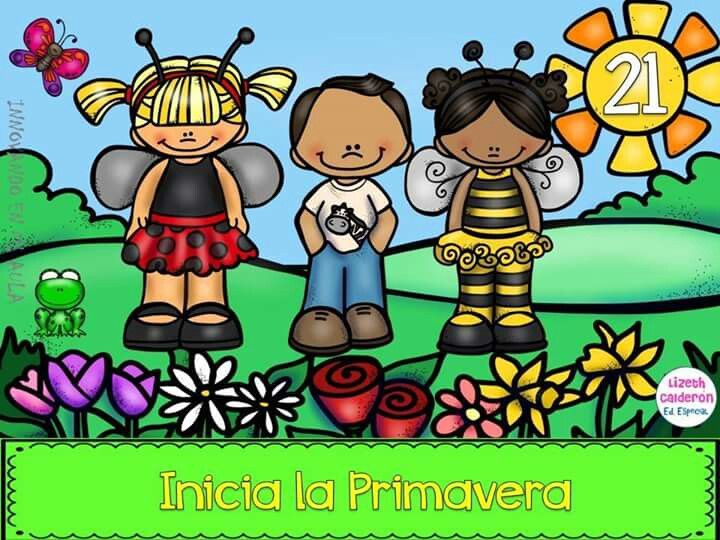 PLAN DE TRABAJO SEMANA DEL 
22 AL 26 DE MARZO  DEL 2021
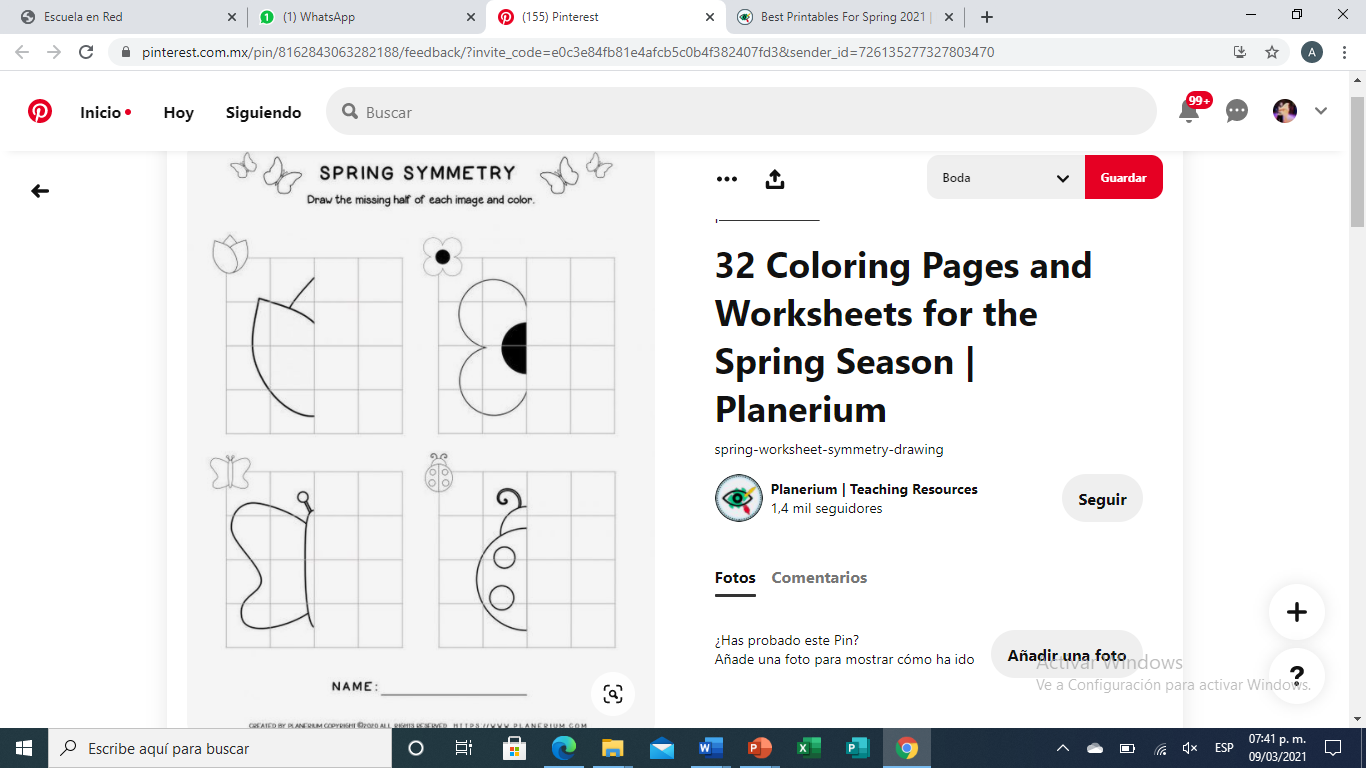